Презентация проекта «Знакомство с театром»для детей второй младшей группы
Автор: Дедова Н.Н., 
воспитатель группы №11 «Мотыльки»



Бердск - 2021
Актуальность
Театральная деятельность  -  один из самых распространенных видов детского творчества. Она близка  и понятна ребенку, так как созвучна его природе. Яркие впечатления и образы из окружающей жизни дети стараются «присвоить», проиграть, обогащая  свой  жизненный опыт.  Театрализованные игры  вносят ценный вклад в развитие памяти, внимания, воображения, речевой и коммуникативной деятельности детей.  
К сожалению, далеко не все дети второй младшей группы демонстрируют в свободной игре способность представить и воплотить игровой образ. От образа зачастую остается лишь его название.  В этом возрасте способности к театральной деятельности находятся в начальной стадии развития и нуждаются в дополнительной мотивации и поддержке.
Данный проект является первым шагом на пути приобщения детей к театральной культуре и развития у детей способности проигрывать роль, представлять образ.
Цель, задачи проекта
Цель проекта:  расширить представления детей о театре, театральной деятельности. 
Задачи проекта:
Познакомить детей с устройством театра, профессиями сотрудников театра (кассир, билетер, актер, режиссер), рассказать о правилах поведения в театре.
Пробуждать интерес детей к театрализованным играм с использованием масок, элементов  костюмов и атрибутов персонажей.
Учить имитировать  простые действия персонажей, передавать эмоциональное состояние человека мимикой, позой, движением. 
Развивать  у детей речевую активность, внимание, воображение, инициативу и самостоятельность.
Вовлекать родителей в совместную деятельность с ребенком в рамках взаимодействия «детский сад – семья».
Информация о проекте
Тип проекта:  краткосрочный, познавательно-творческий.
Целевая группа: воспитатели, дети второй  младшей группы, их родители.
Возраст детей: 3-4 года.
Сроки проведения: 3 дня
 Ожидаемые результаты: 
Дети расширят  свои представления о театре,  его устройстве, театральных профессиях, правилах поведения в театре.
Дети станут самостоятельно организовывать театрализованные игры с использованием  масок,  элементов  костюмов и атрибутов персонажей.
Родители примут участие в совместном  походе на спектакль «Братец Кролик и братец Лис» в ДК «Родина»,  организуют театрализованные игры  дома с детьми  по мотивам любимых сказок.   
Продукт  проекта: 
Видео о походе на спектакль «Братец Кролик и братец Лис».
Основной этап
Беседа о правилах поведения в театре;
Рассматривание и обсуждение иллюстраций об устройстве театра (касса, зрительный зал, сцена, занавес, гардероб, холл);
Сюжетно-ролевая игра «Мы пришли в театр»;
Просмотр презентации «Театральные профессии»;
Театрализации сказок «Колобок», «Репка», «курочка Ряба», «Рукавичка»;
Дидактические игры «Найди пару»,  «Расскажи сказку по картинкам», «Найди лишнее»;
Психологические игры и упражнения, направленные на развитие невербальных способов коммуникации (мимика, жесты, позы): «Покажи эмоцию», «Назови эмоцию», «Крокодил»,  «Коробка пластилина», «Магазин игрушек», «Где мы были - мы не скажем, а что делали  -  покажем».
«Руковичка»
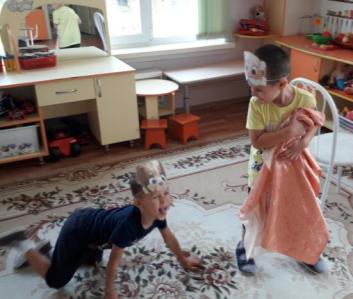 «Репка»
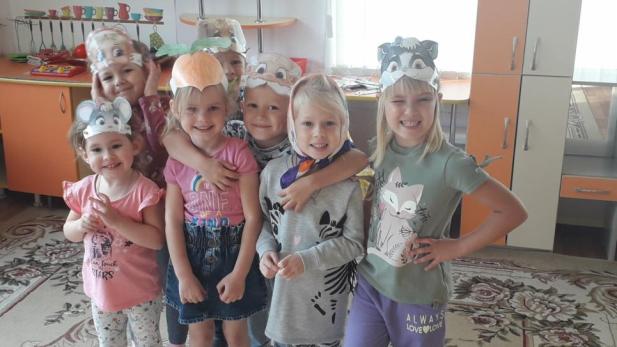 «Курочка ряба»
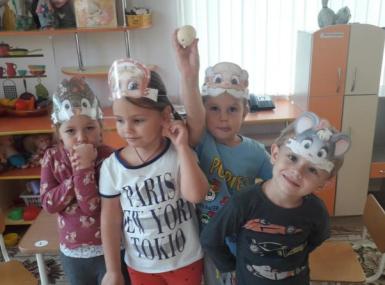 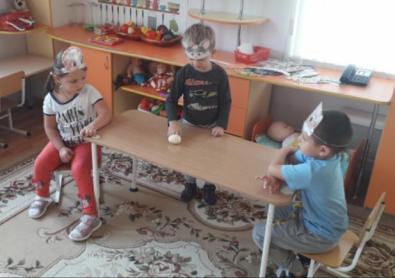 Итоги проекта
Дети расширили свои представления о театре,  его устройстве, театральных профессиях, правилах поведения в театре.
Дети стали самостоятельно организовывать театрализованные игры с использованием  масок и атрибутов персонажей.
Родители организовали  дома с детьми театрализованные игры по мотивам любимых сказок, а также приняли участие в совместном  походе на спектакль «Братец Кролик и братец Лис» в ДК «Родина».  
Создан продукт проекта: видео о походе на спектакль «Братец Кролик и братец Лис».
Спасибо за внимание!